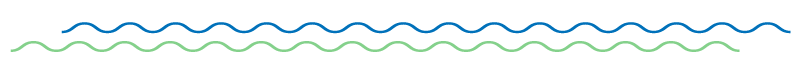 SEMINÁRIO DE LÂMINAS
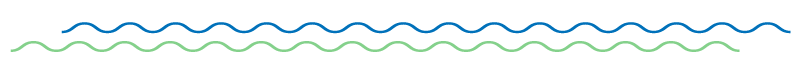 André Bubna Hirayama
Médico Patologista - Faculdade de Medicina da USP, Laboratório CICAP - Hospital Alemão Oswaldo Cruz e HCor
Declaração de Conflito de Interesse
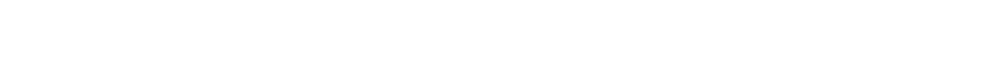 Declaro não ter conflitos de interesse relevantes para esta apresentação. 

Exigência da RDC Nº 96/08 da ANVISA
Caso clínico
77 anos, feminina, hipertensa e diabética. 
2002: lesão em cabeça pancreática; lesão irressecável. Biópsia: adenocarcinoma moderadamente diferenciado do pâncreas.
2021: náuseas e plenitude pós-prandial. Ausência de perda ponderal ou sintomas colestáticos.
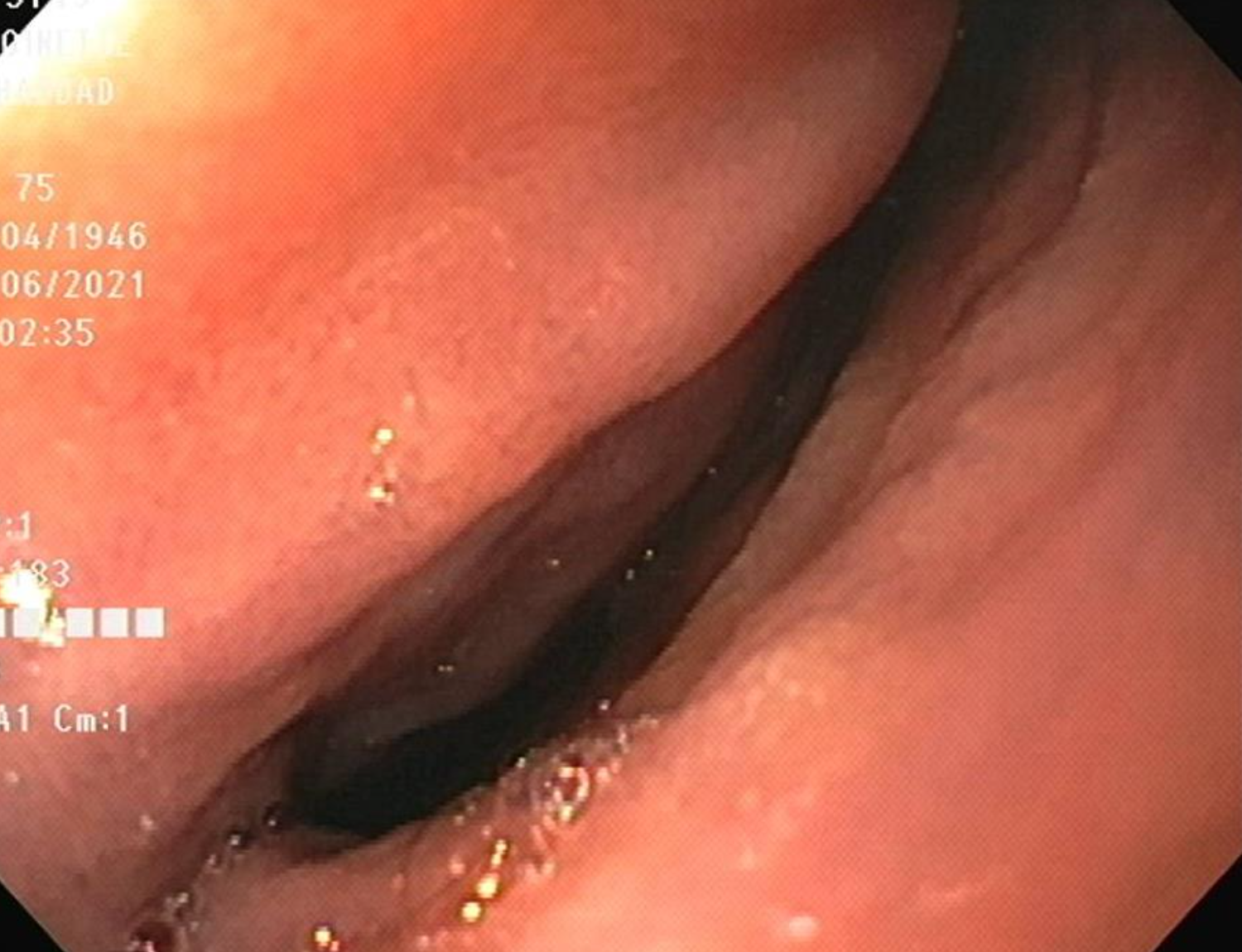 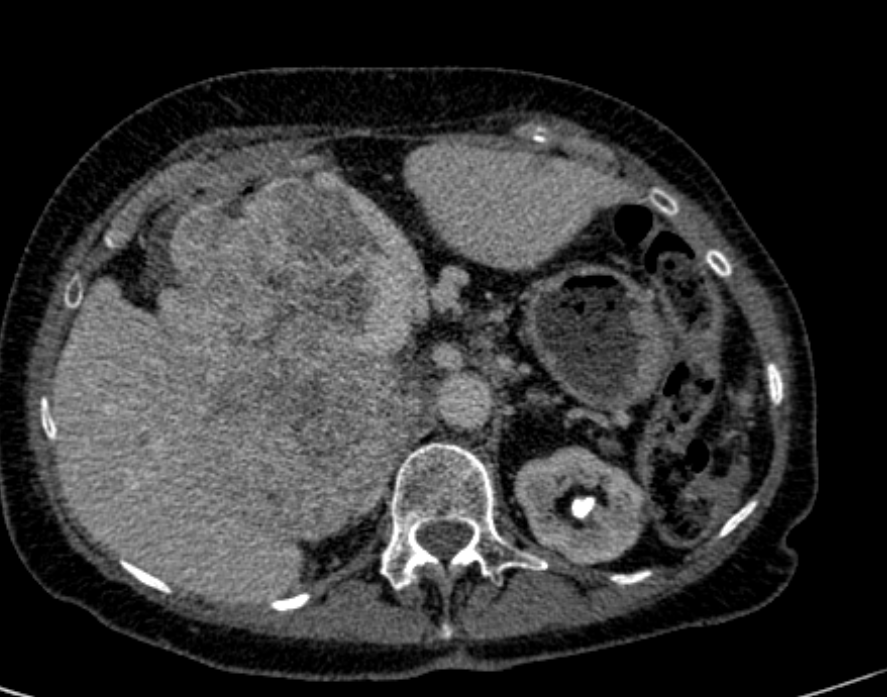 2021
VCI
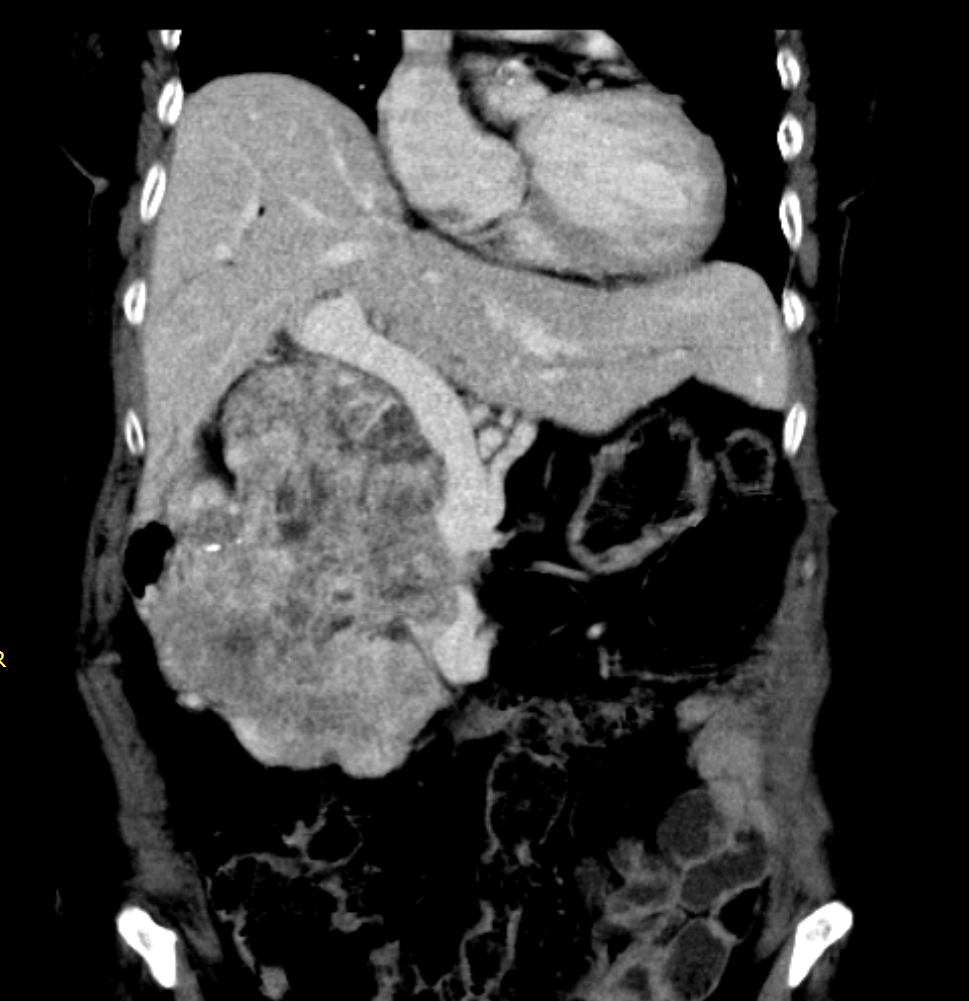 2021
MSV
Biópsia de pâncreas - 2021
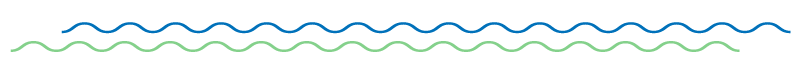 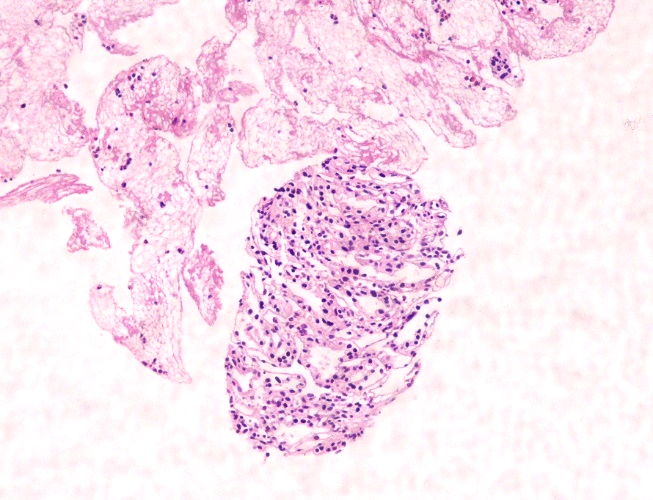 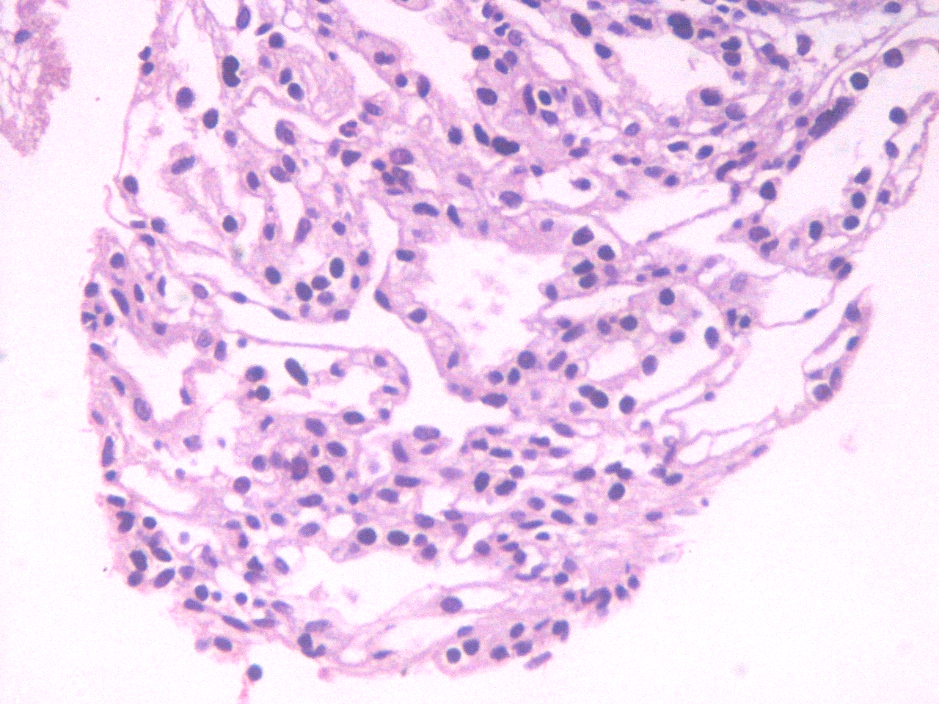 Imuno-histoquímica
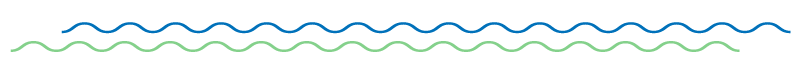 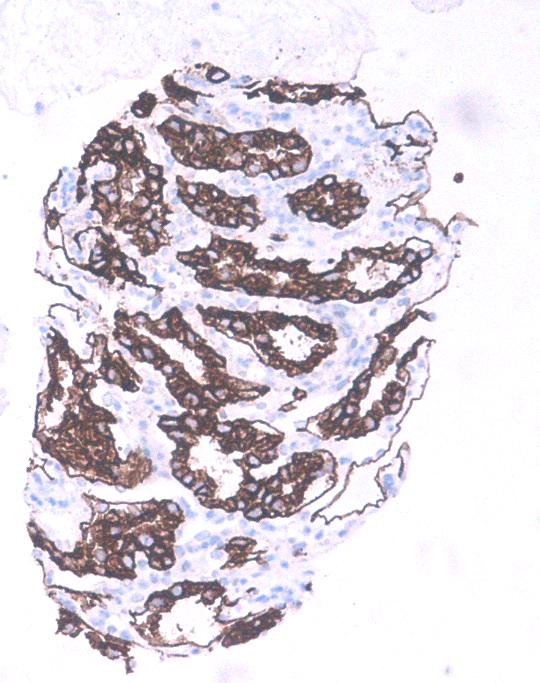 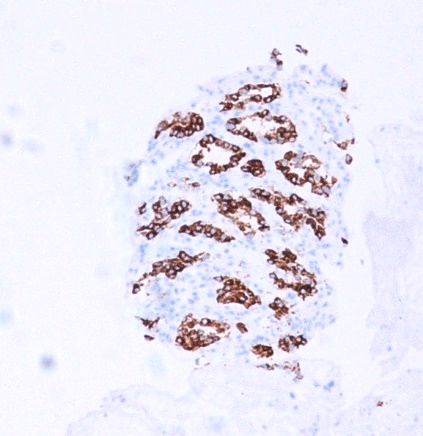 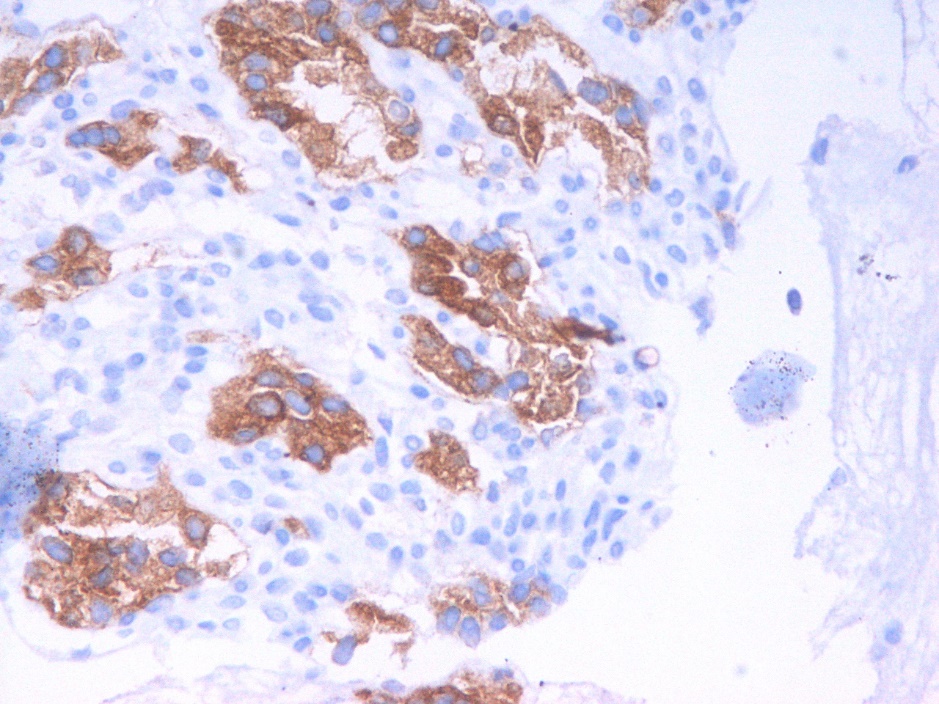 Inibina
MUC6
CA19.9
Imuno-histoquímica
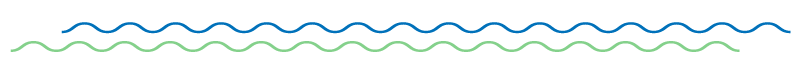 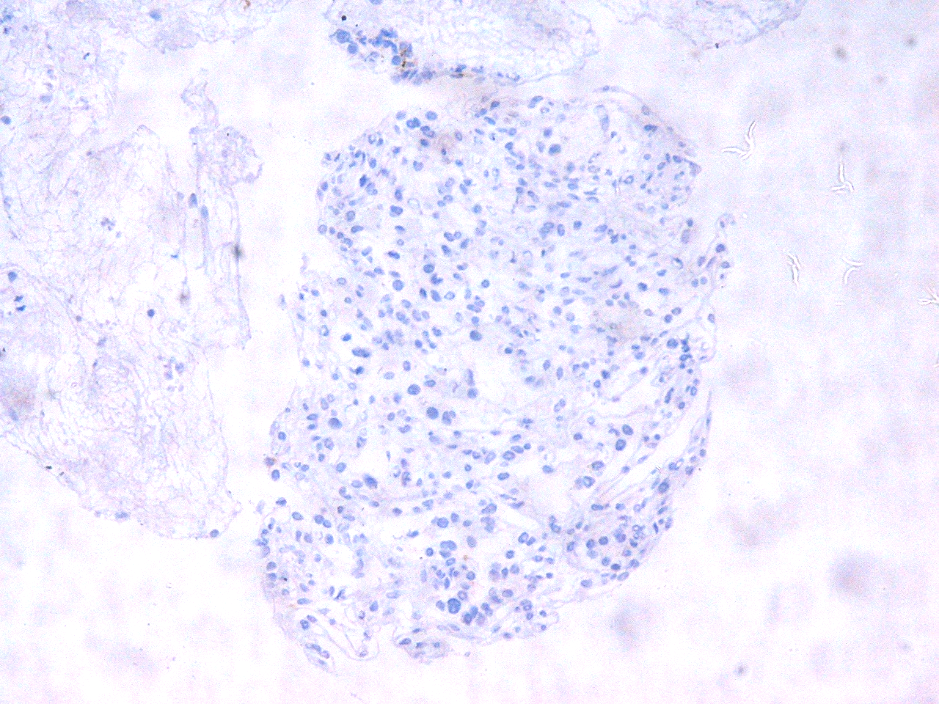 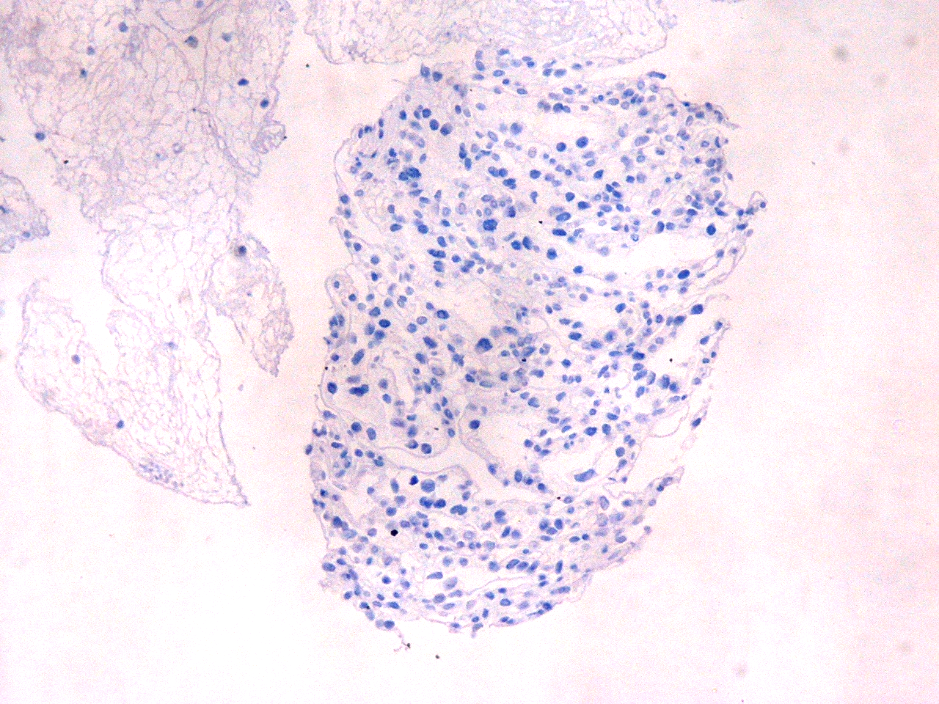 CEA
EMA
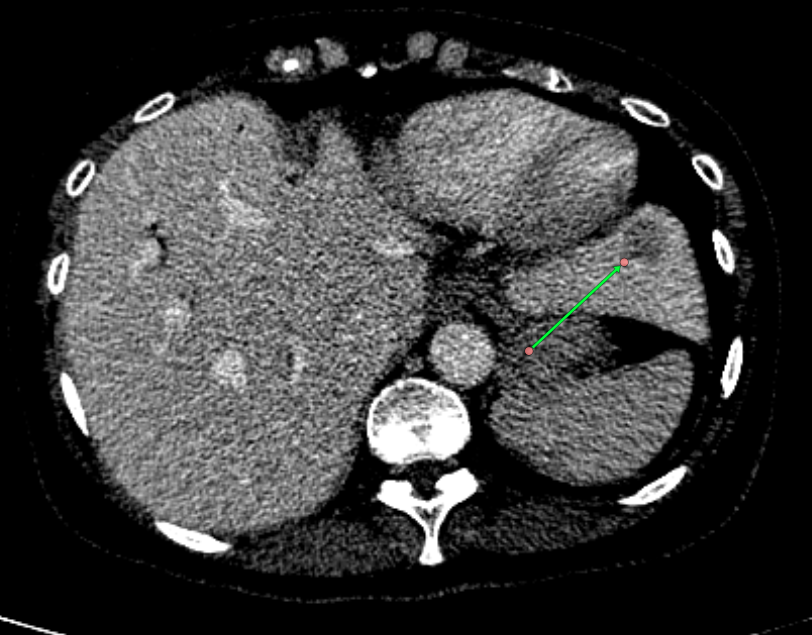 2021
hepatic
metastasis
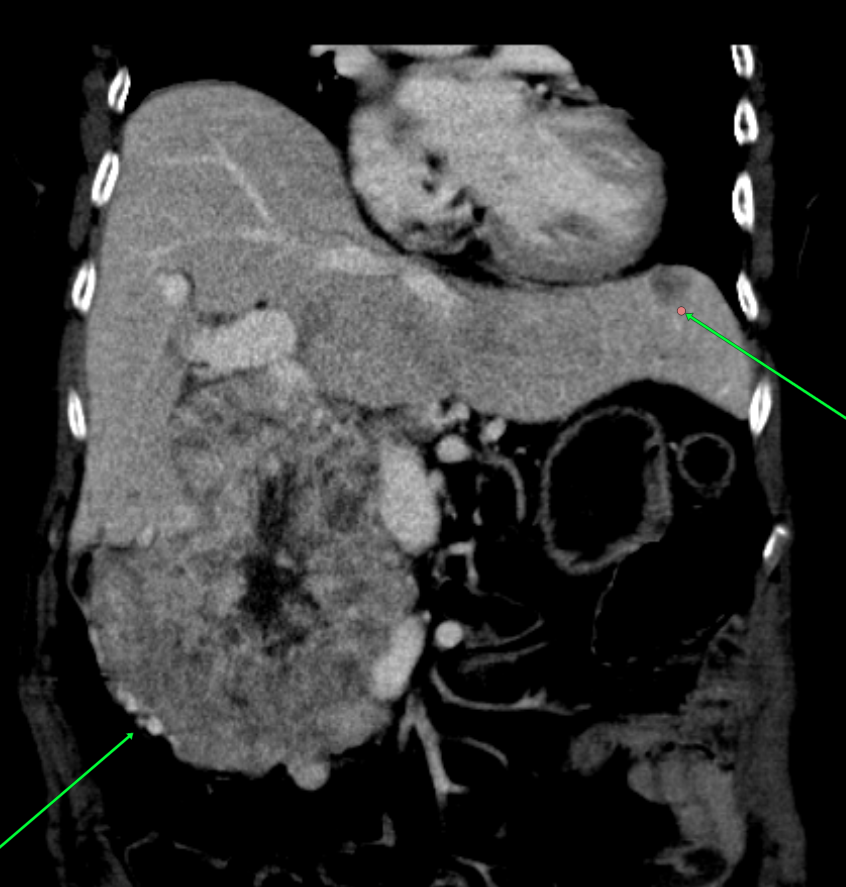 2021
hepatic
metastasis
Primary pancreatic tumor
Biópsia de segmento II do fígado - 2021
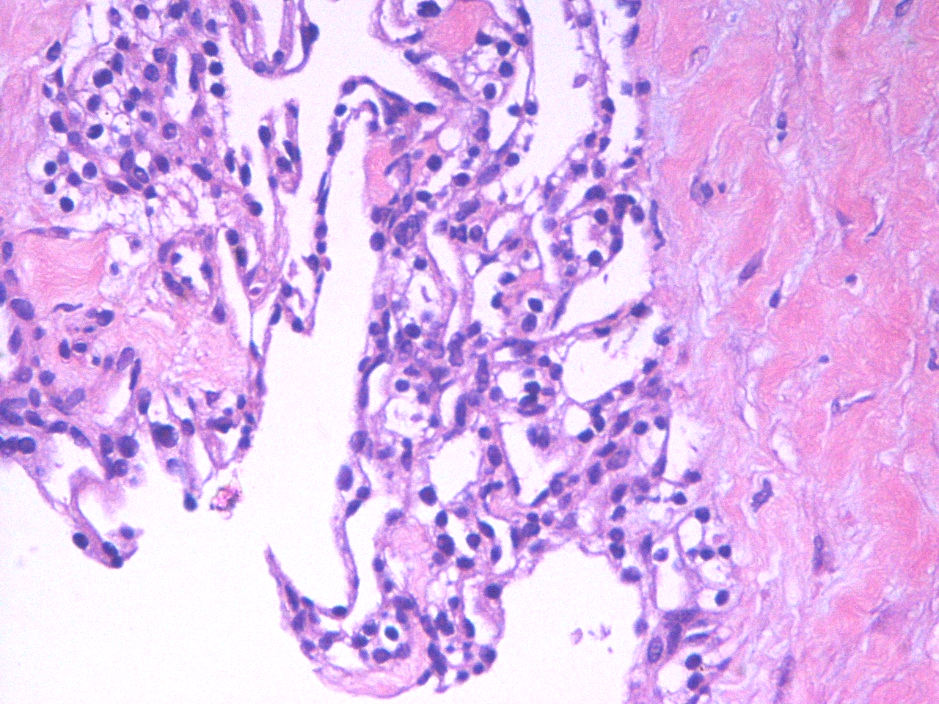 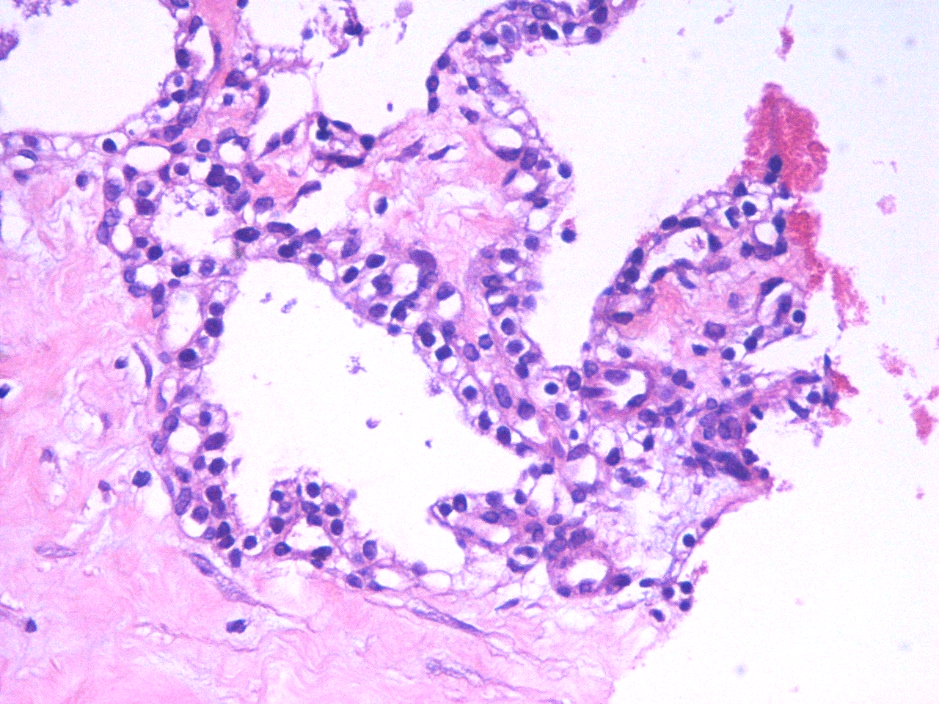 2022
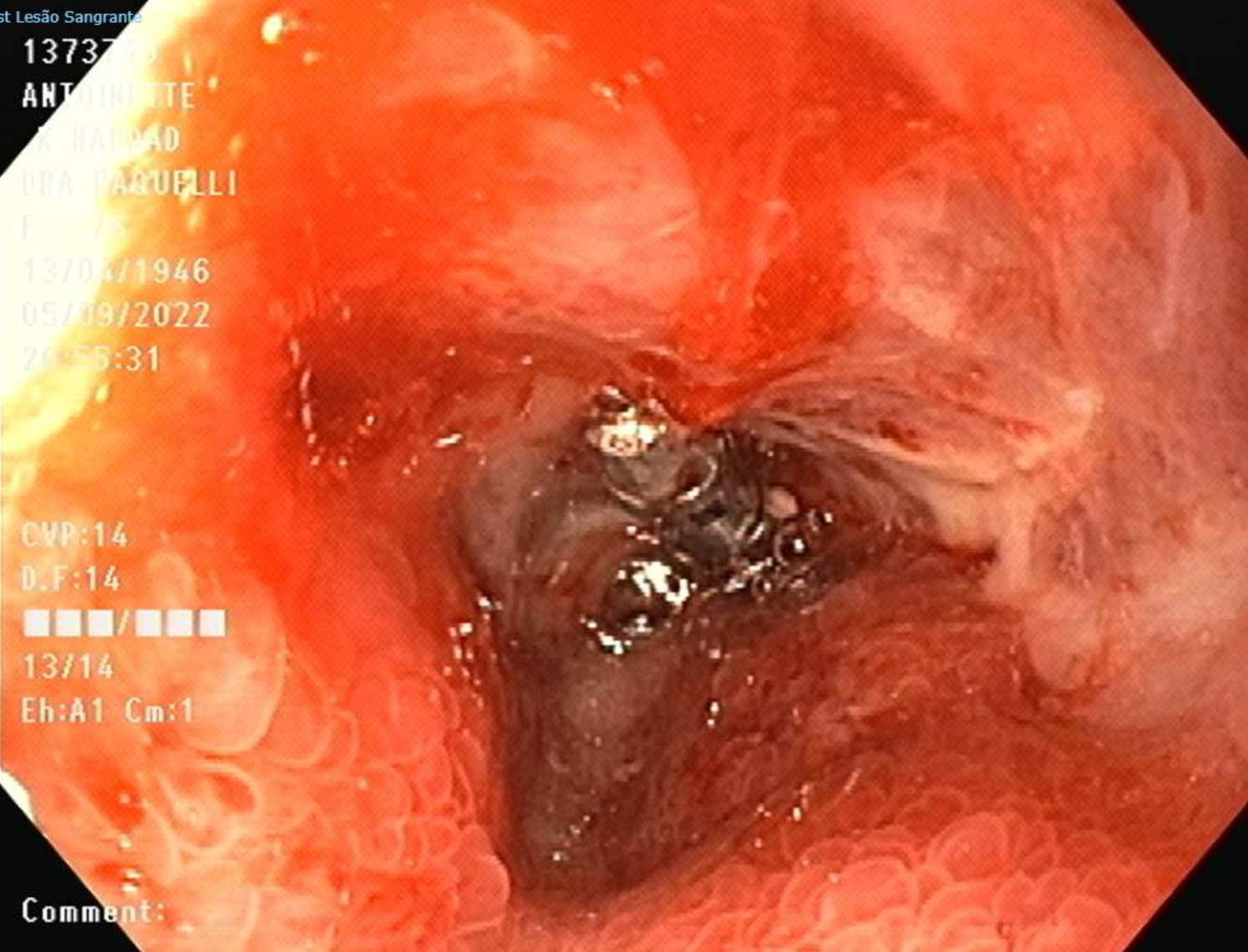 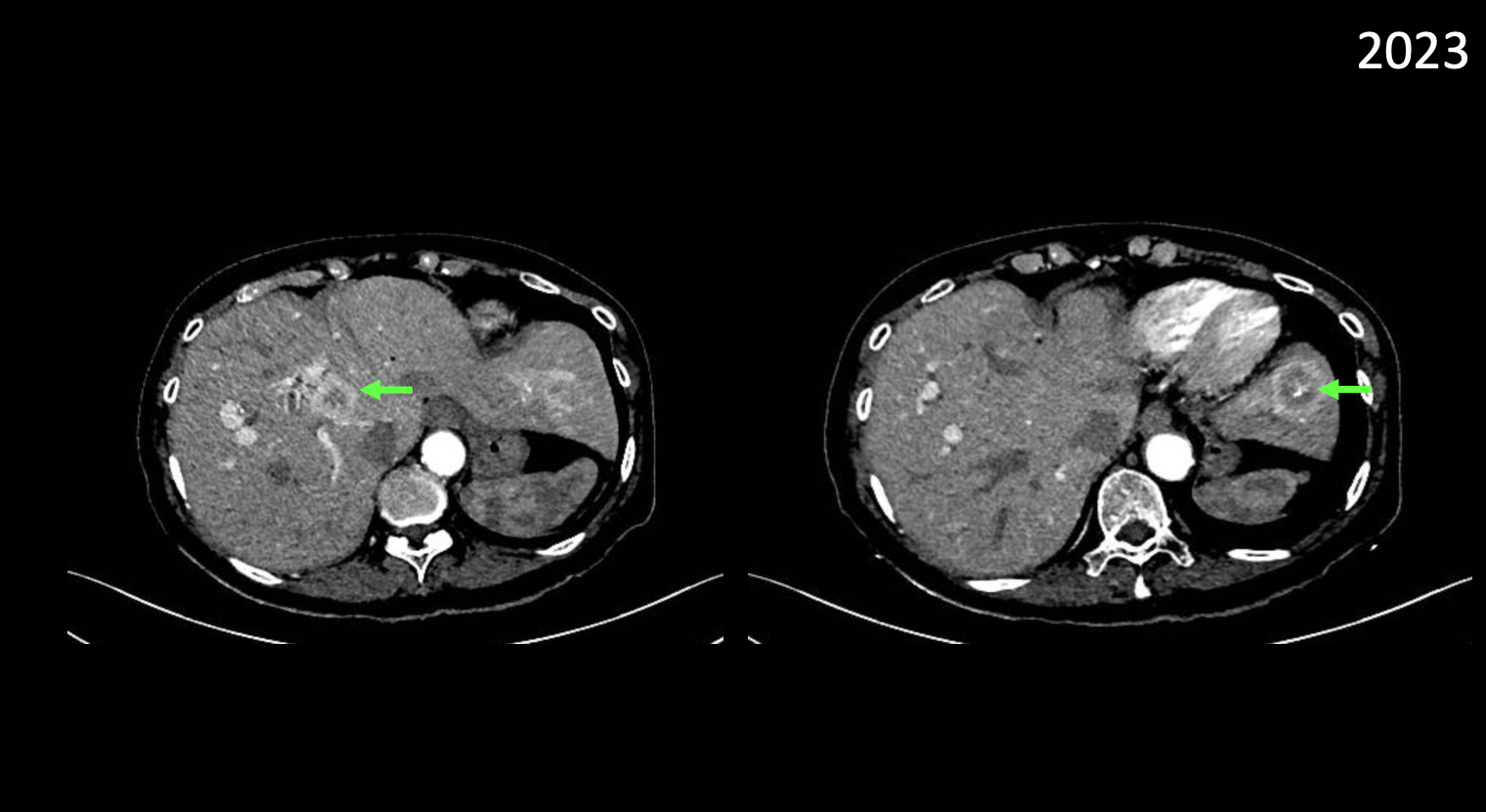 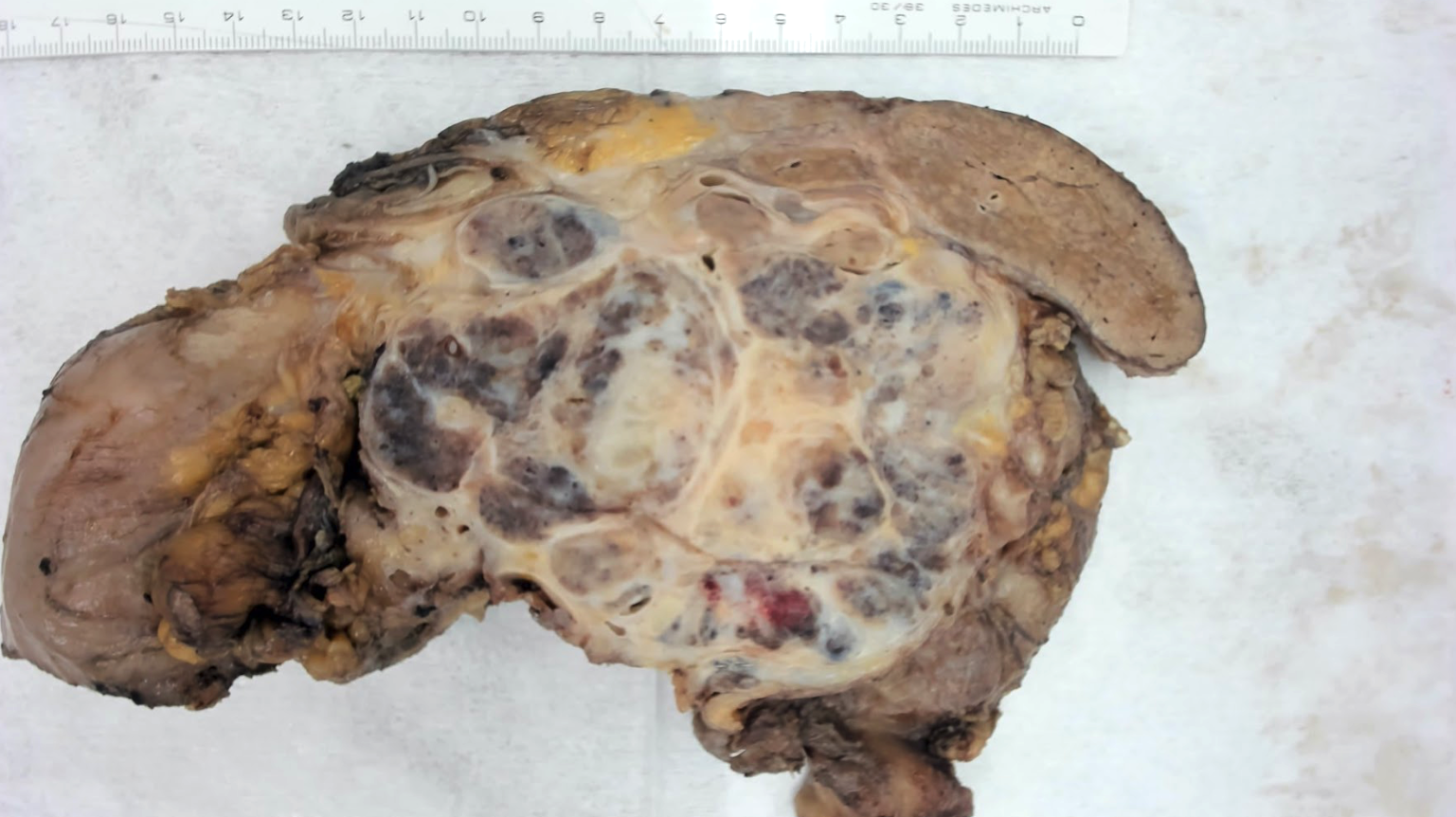 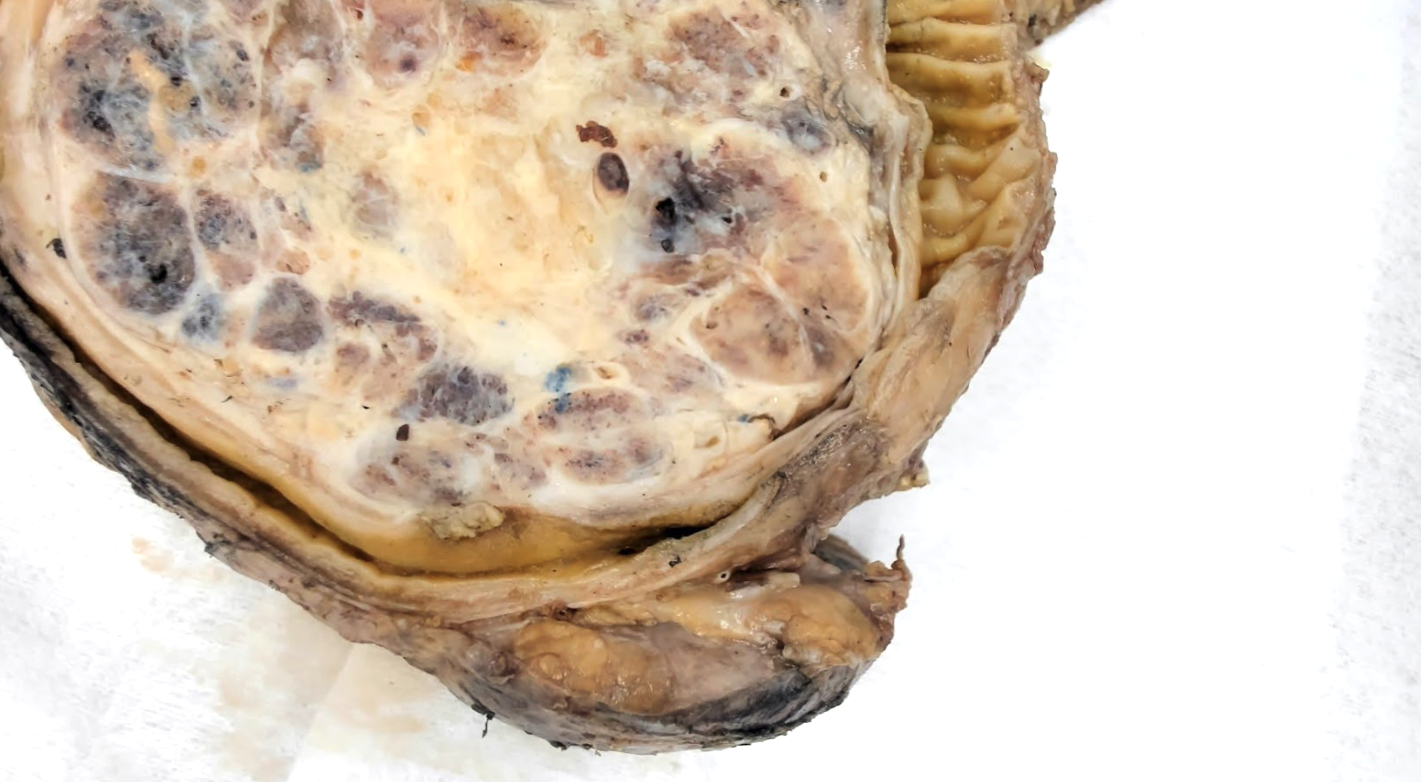 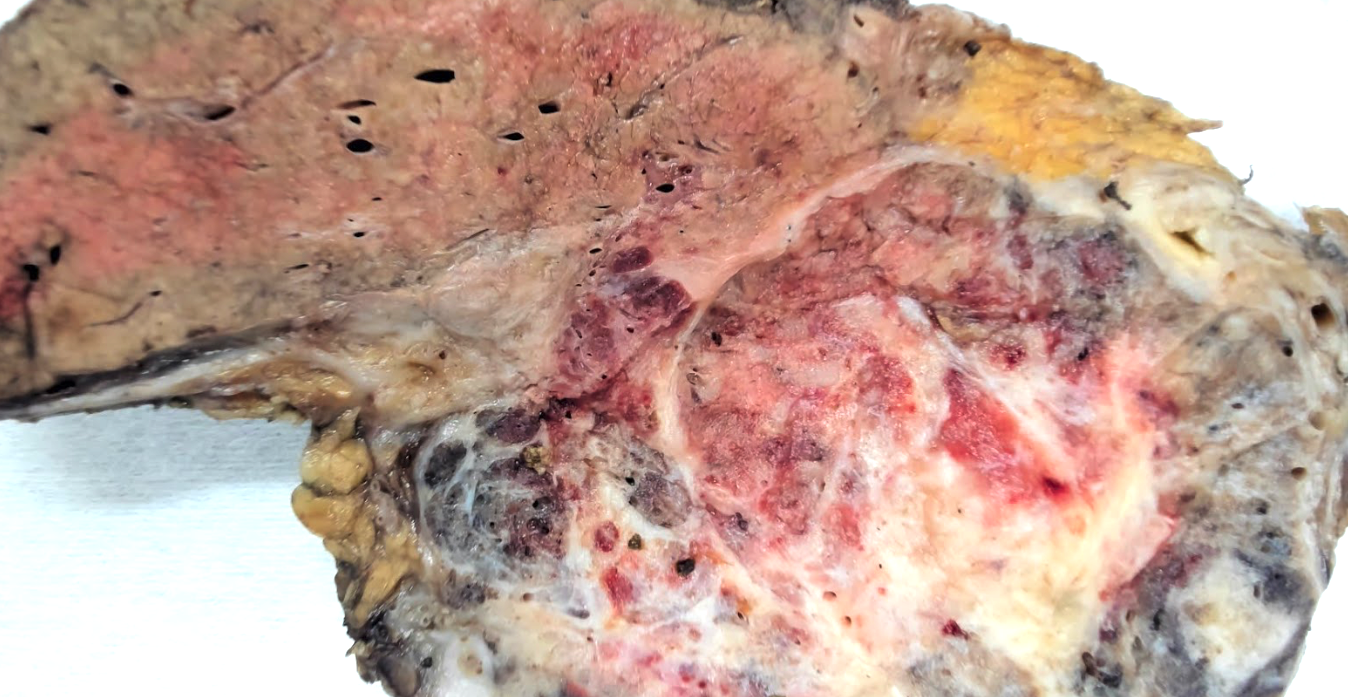 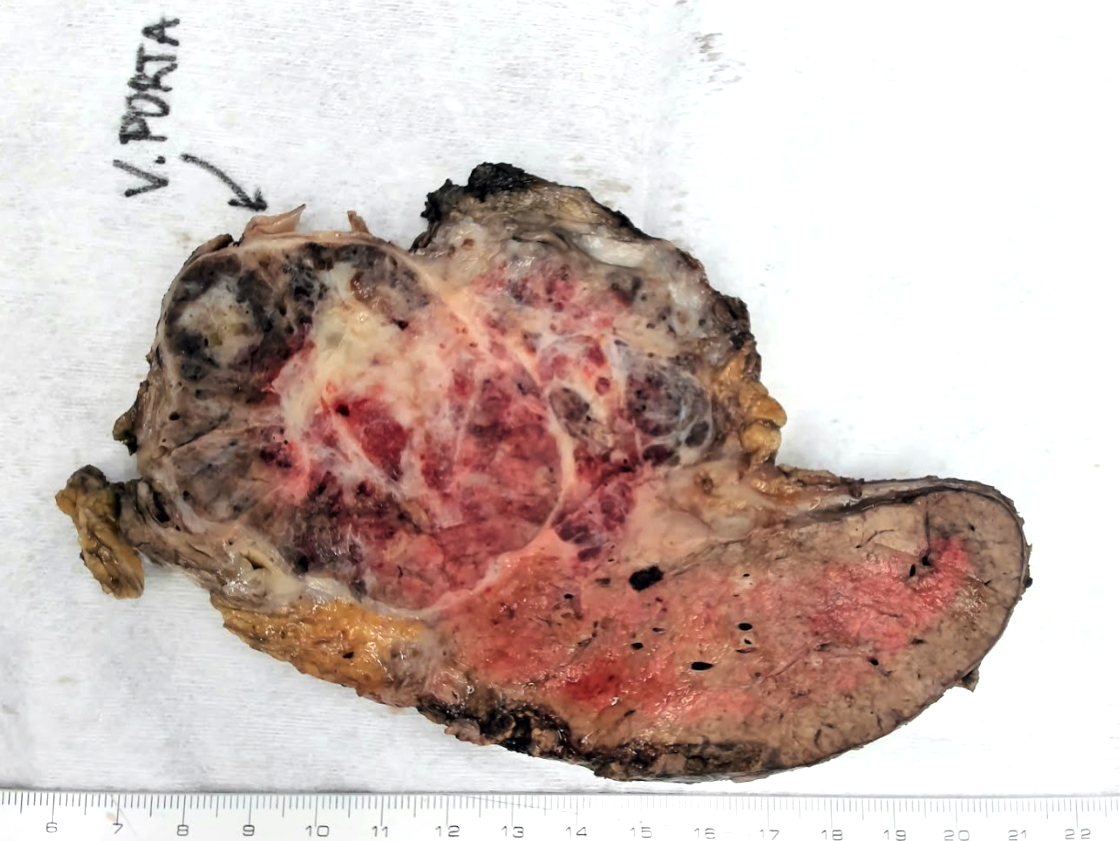 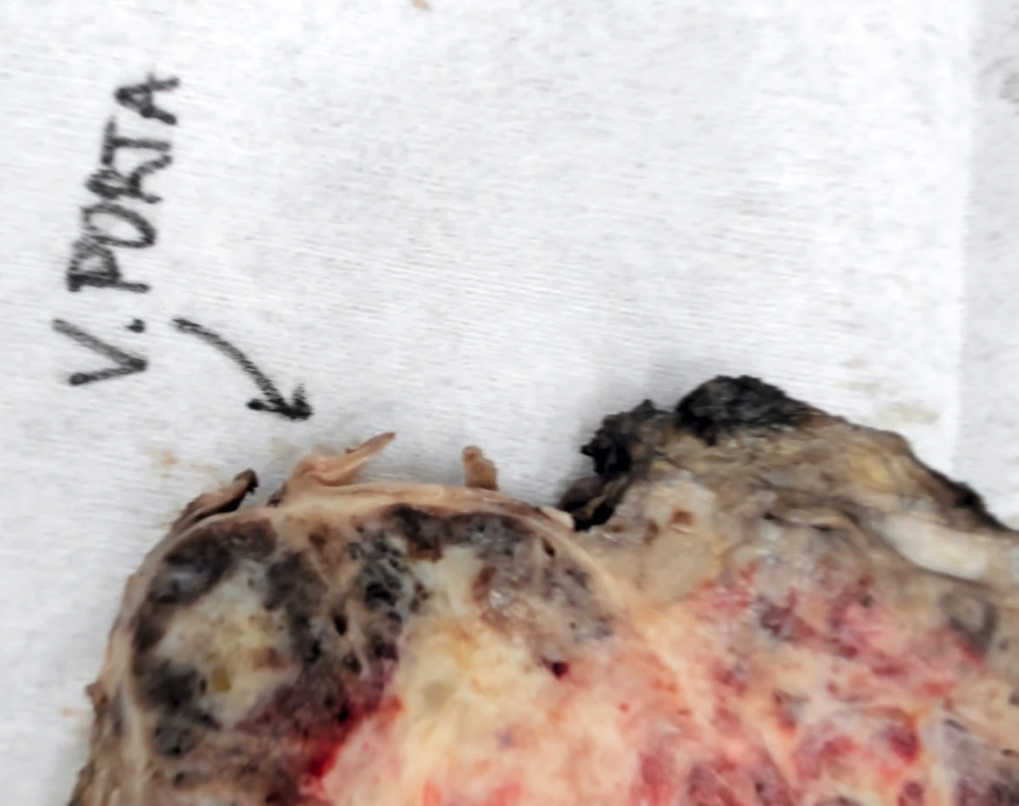 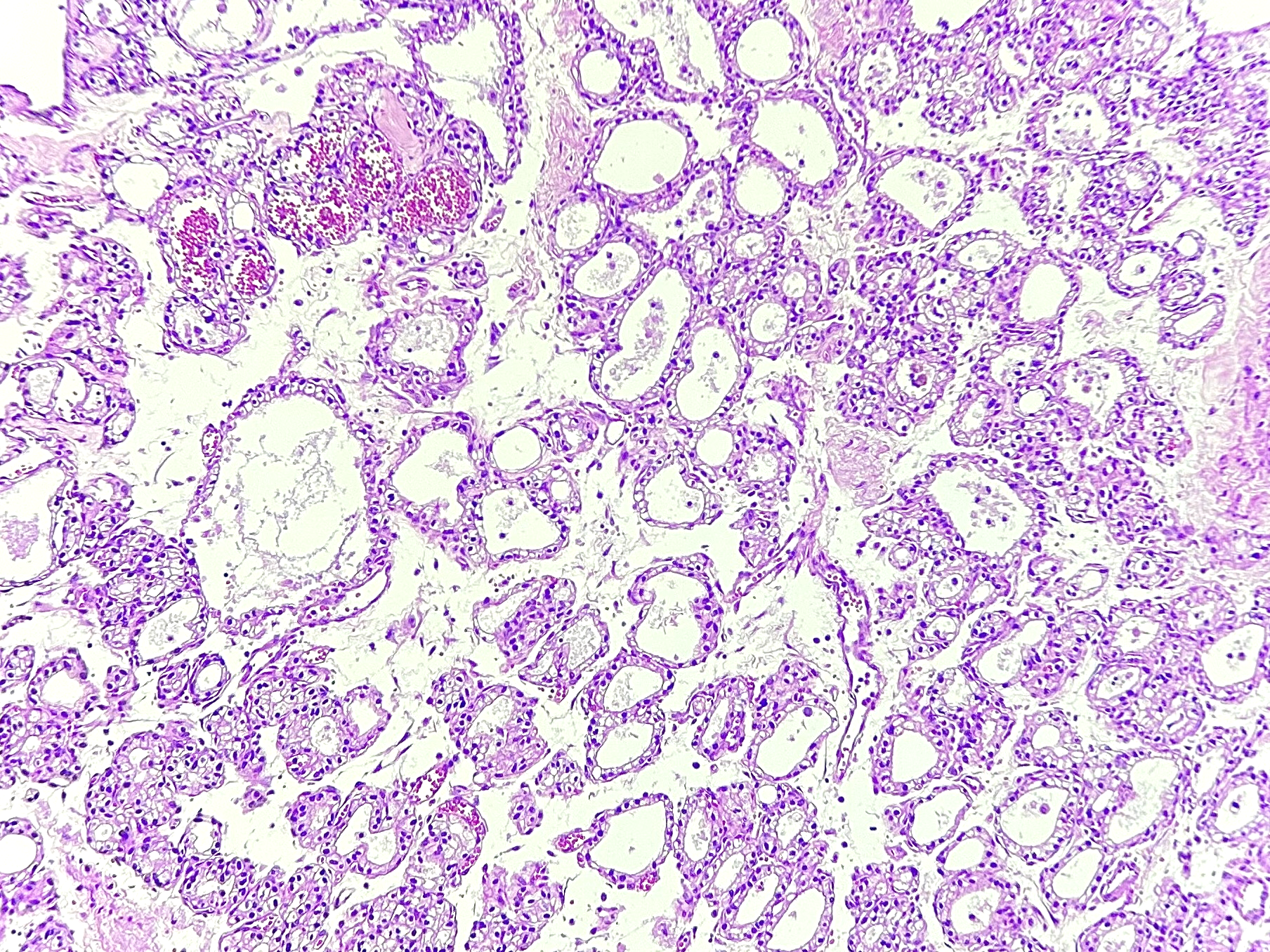 Título
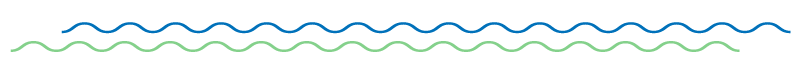 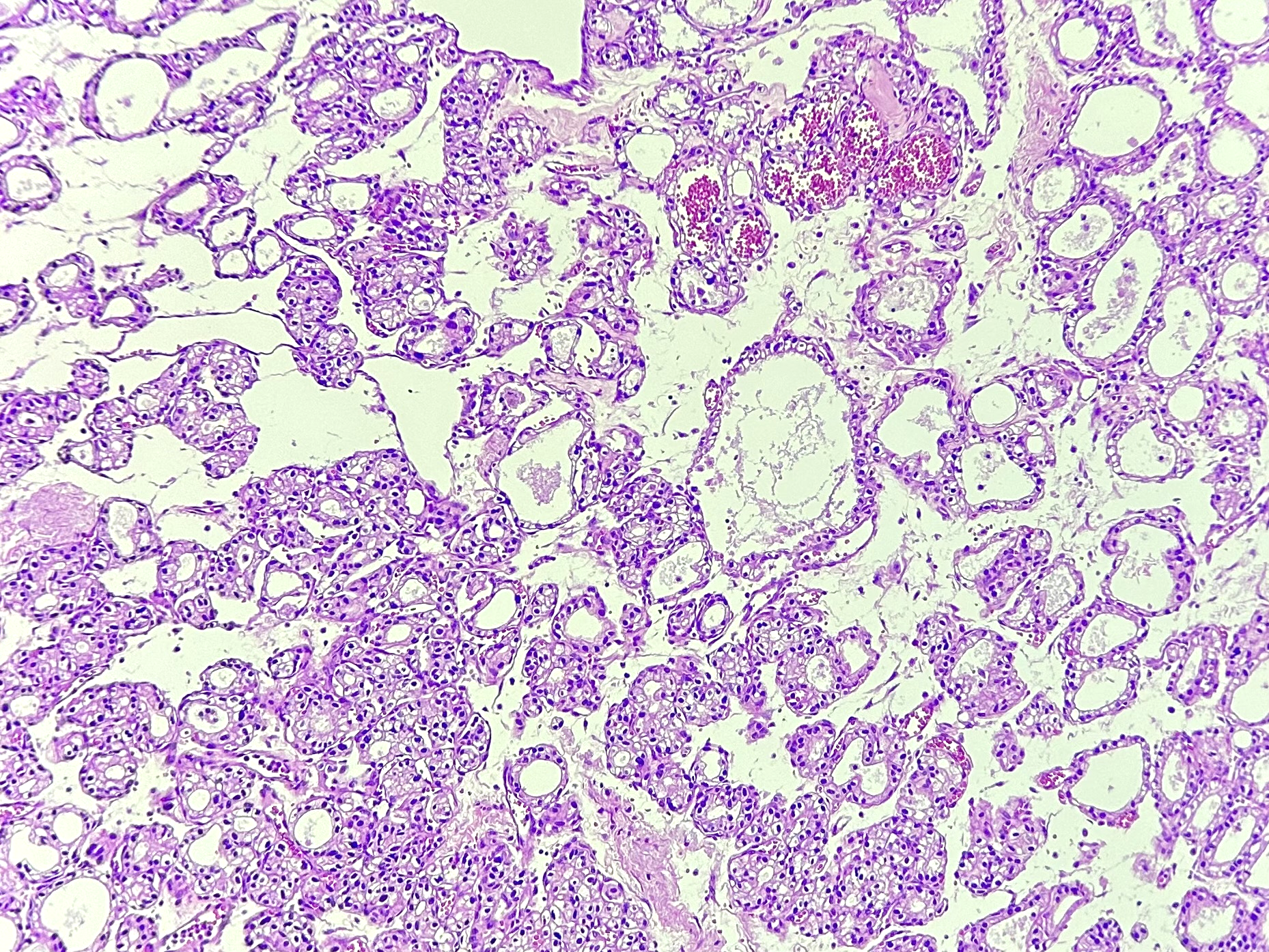 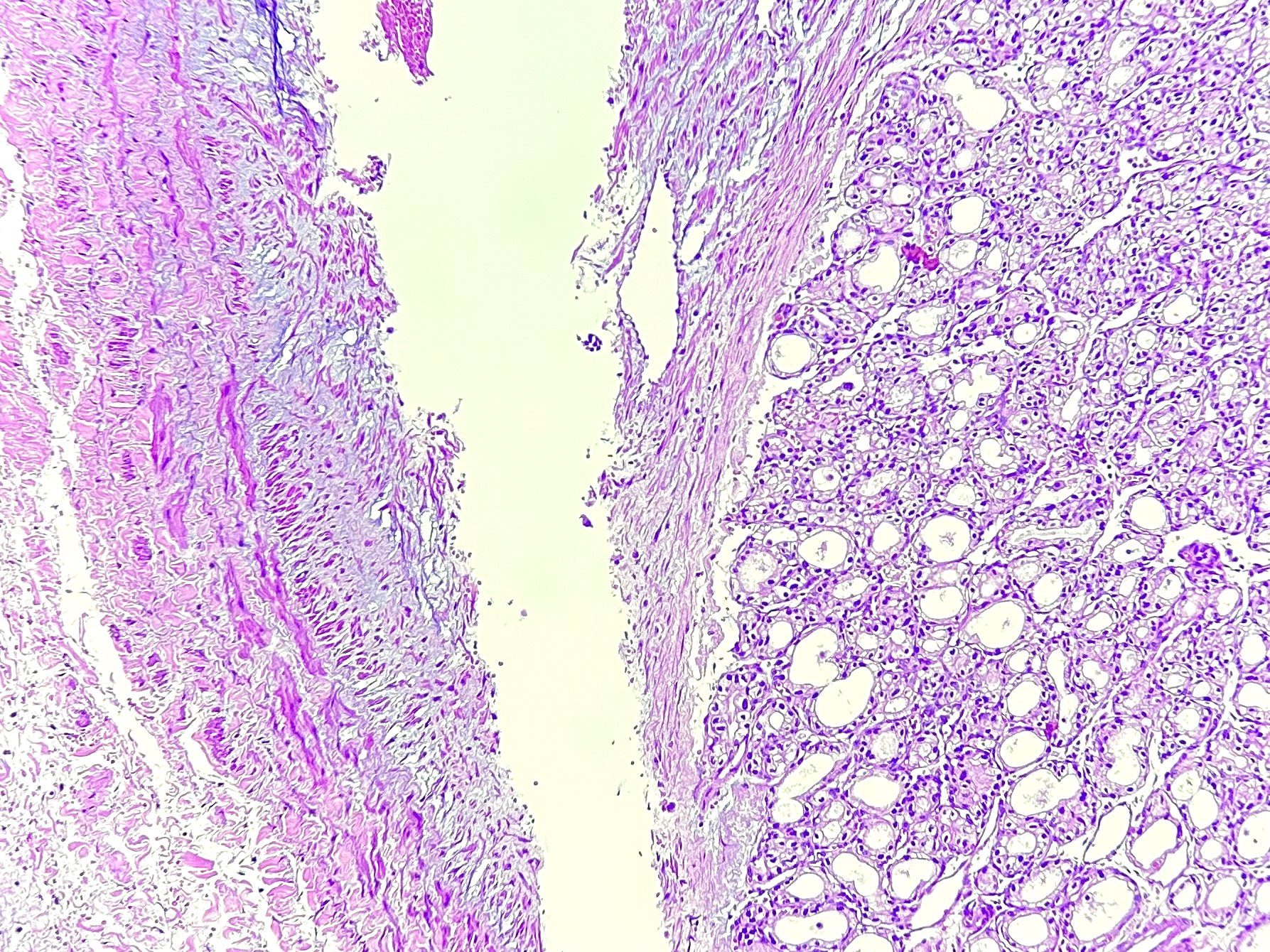 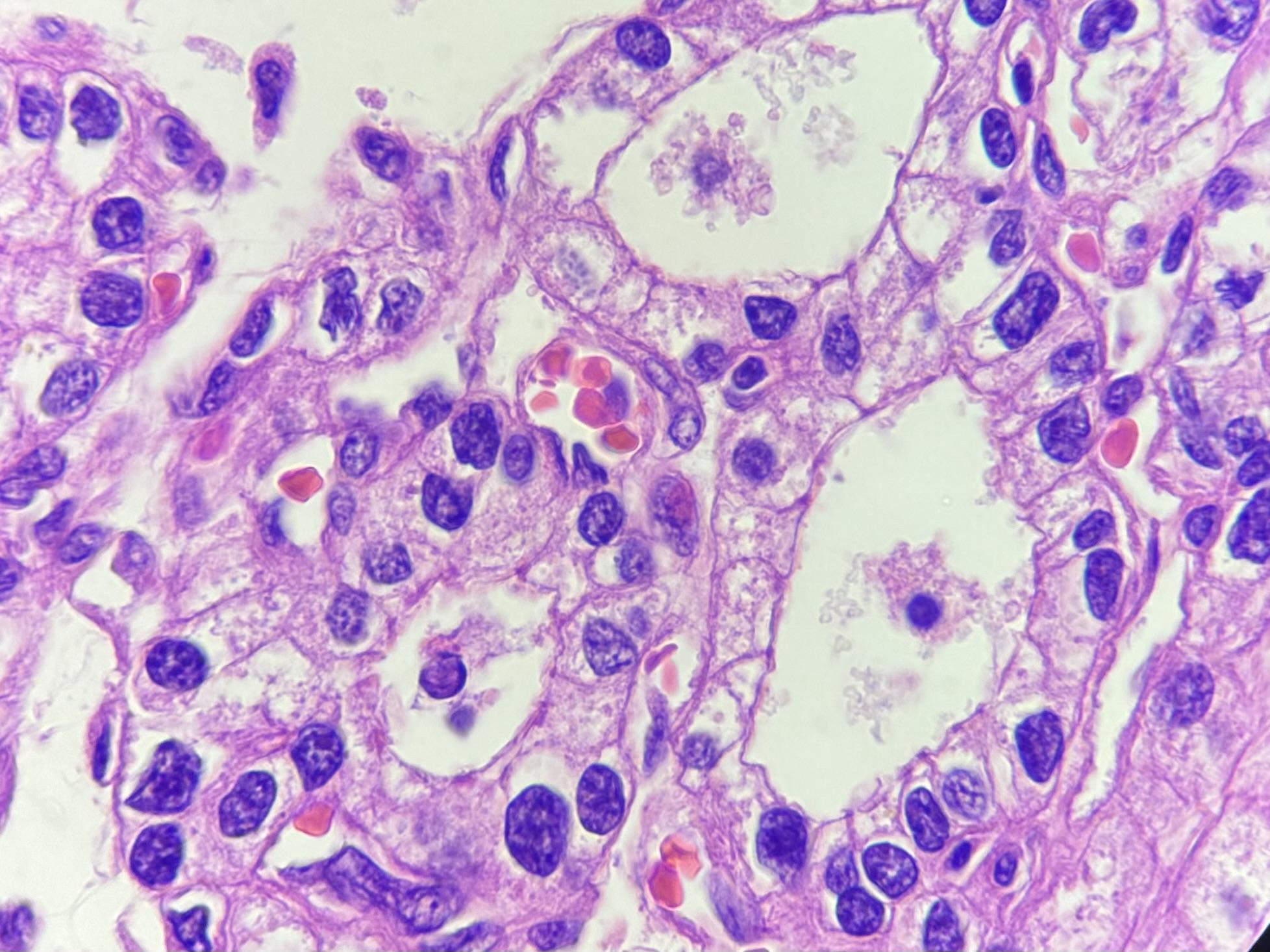 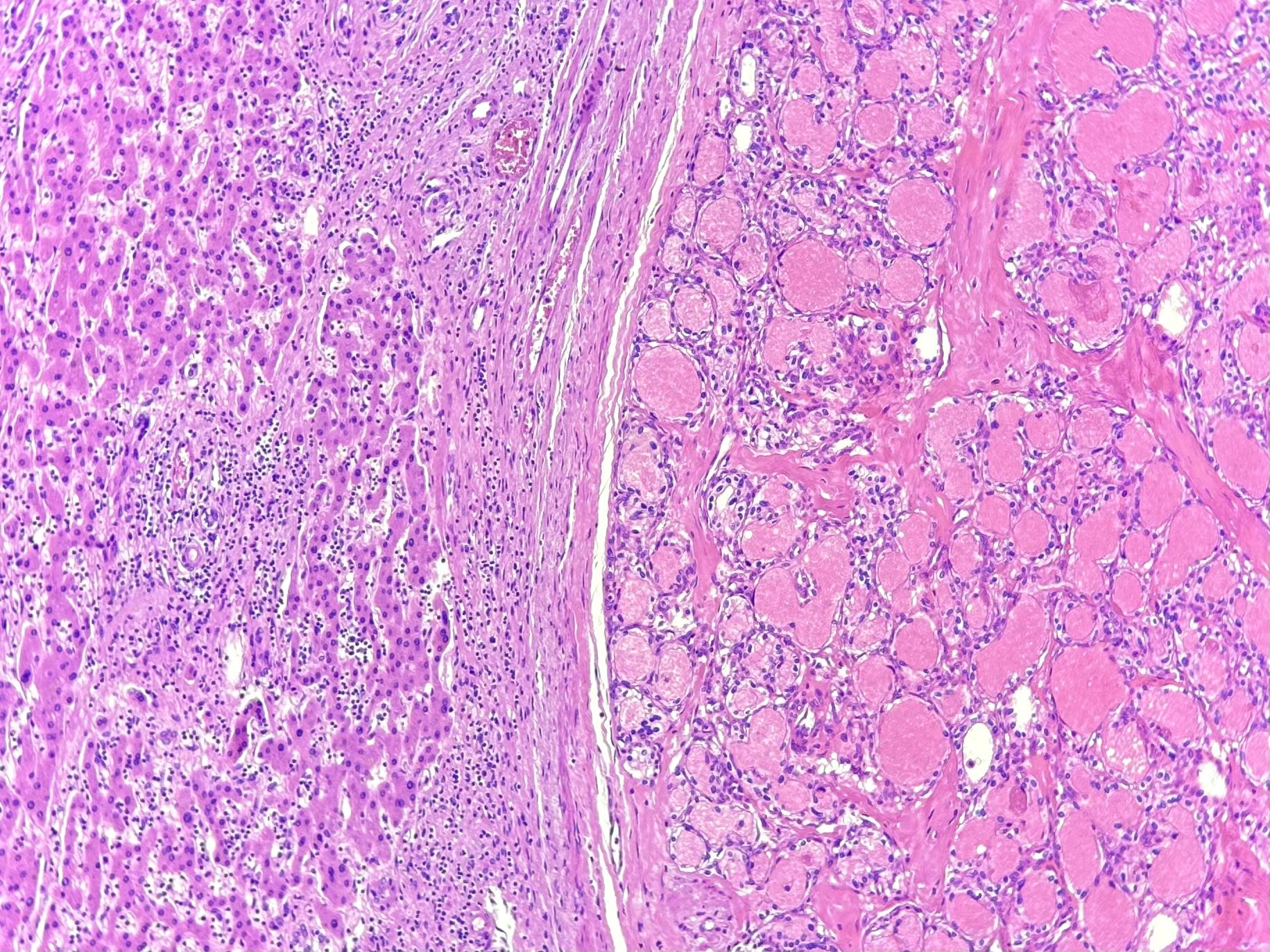 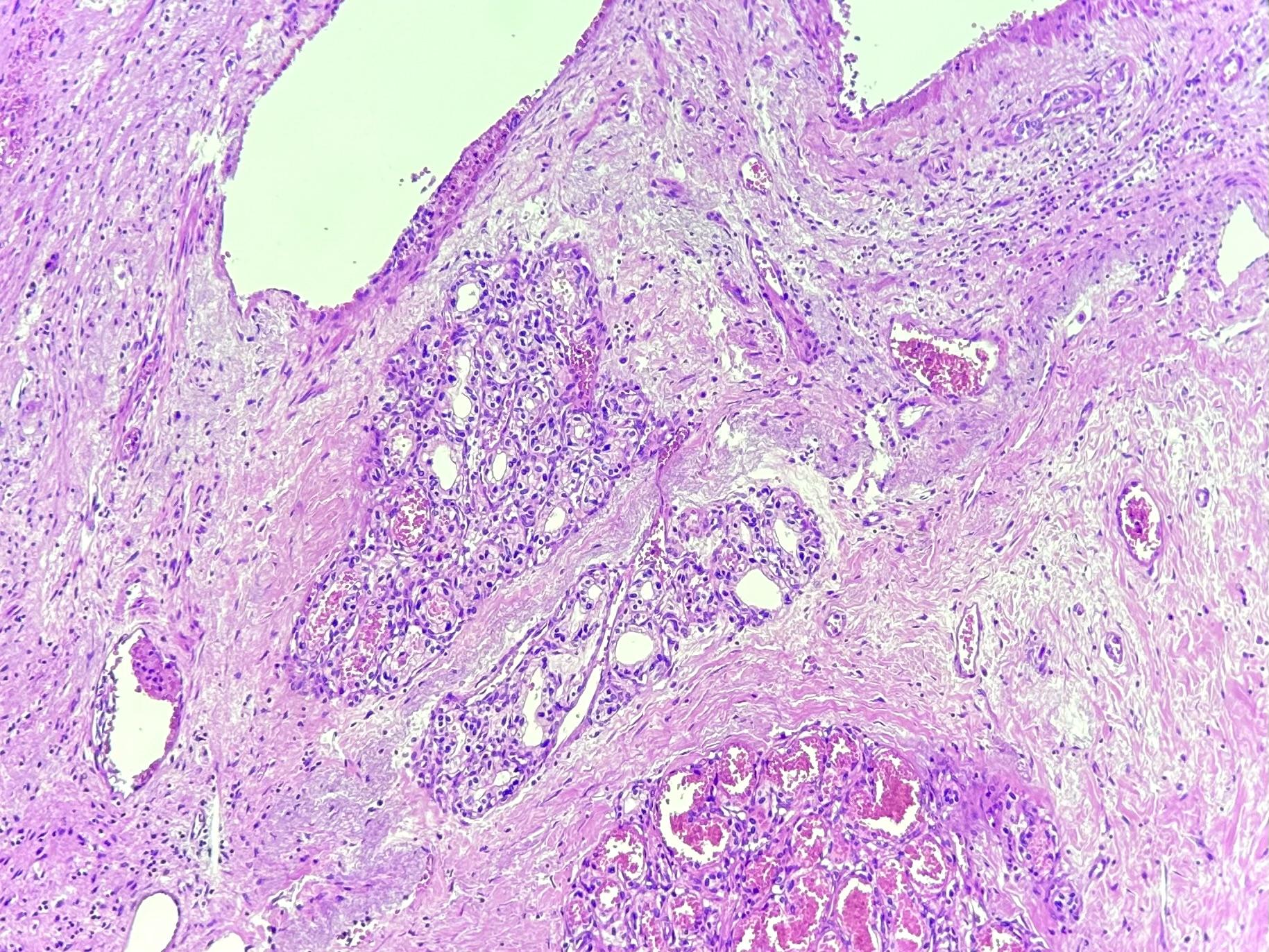 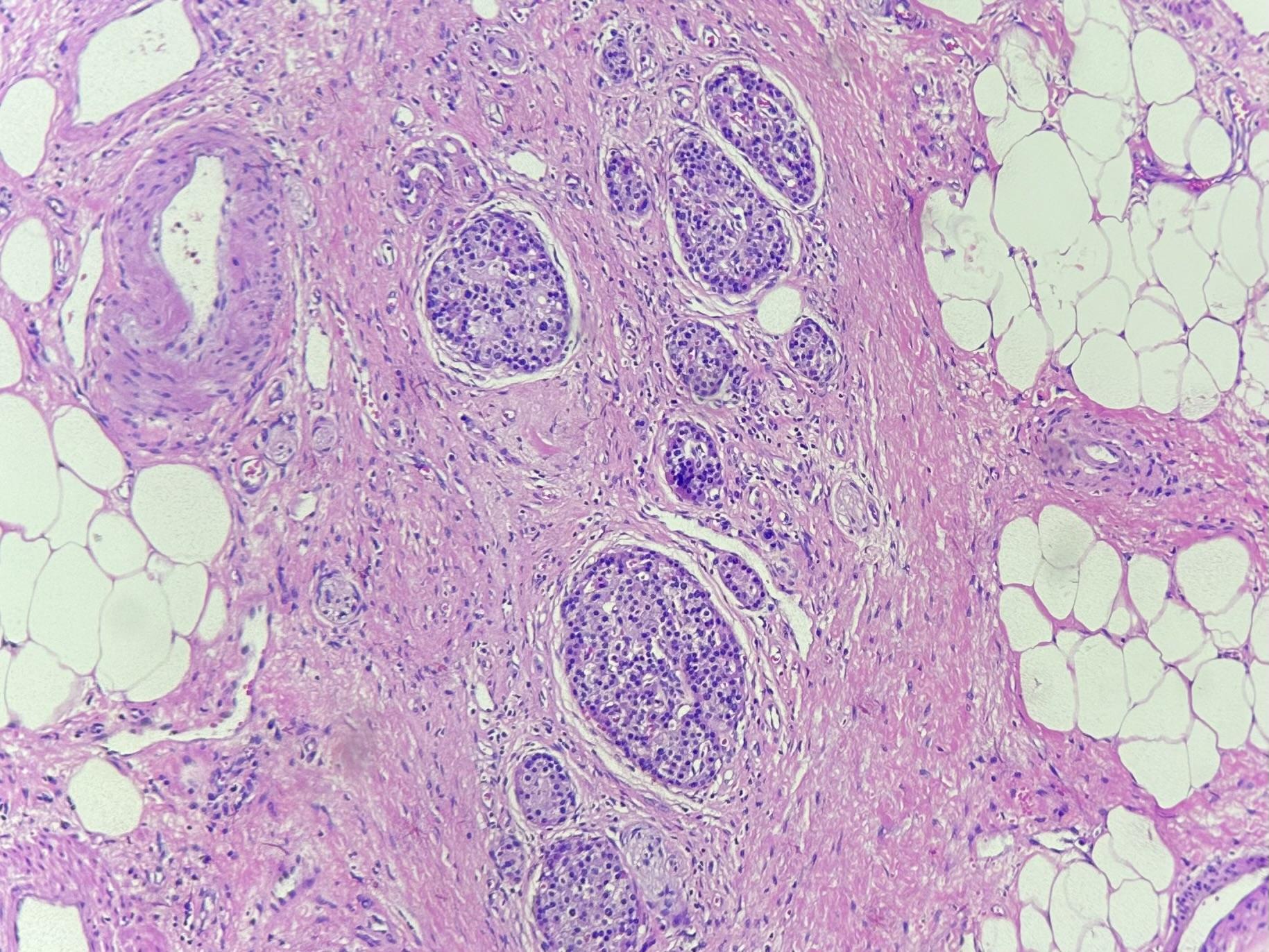 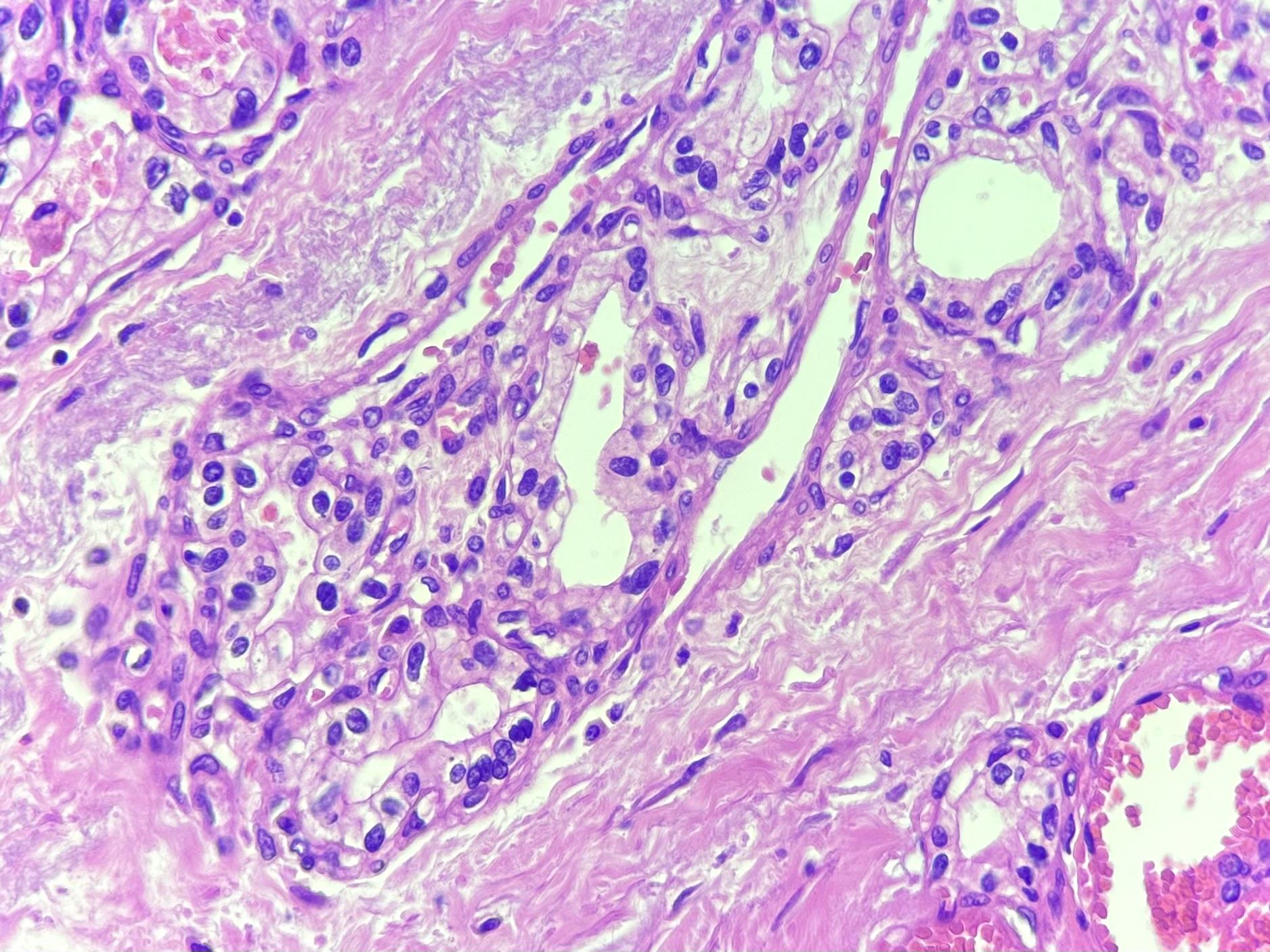 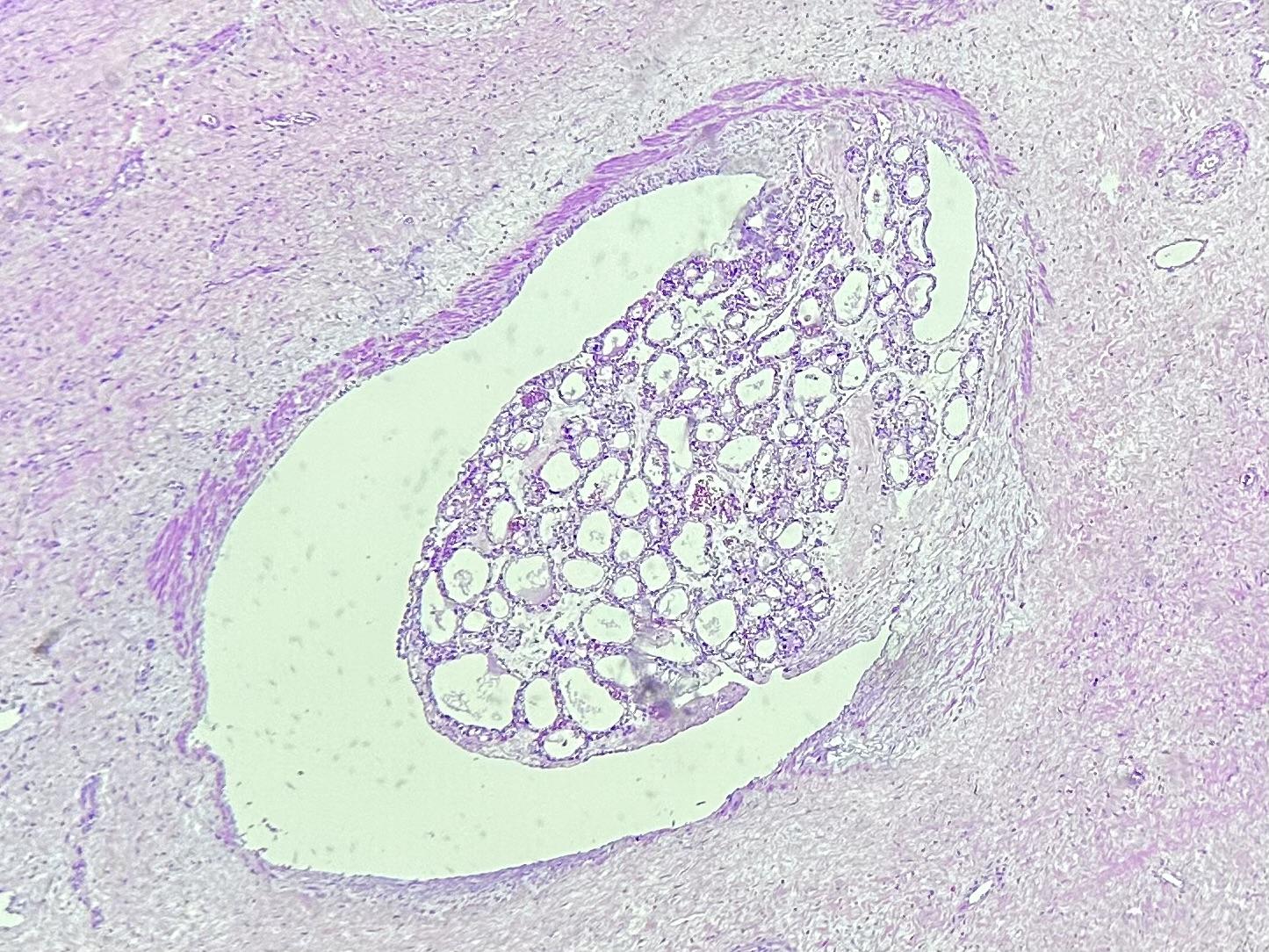 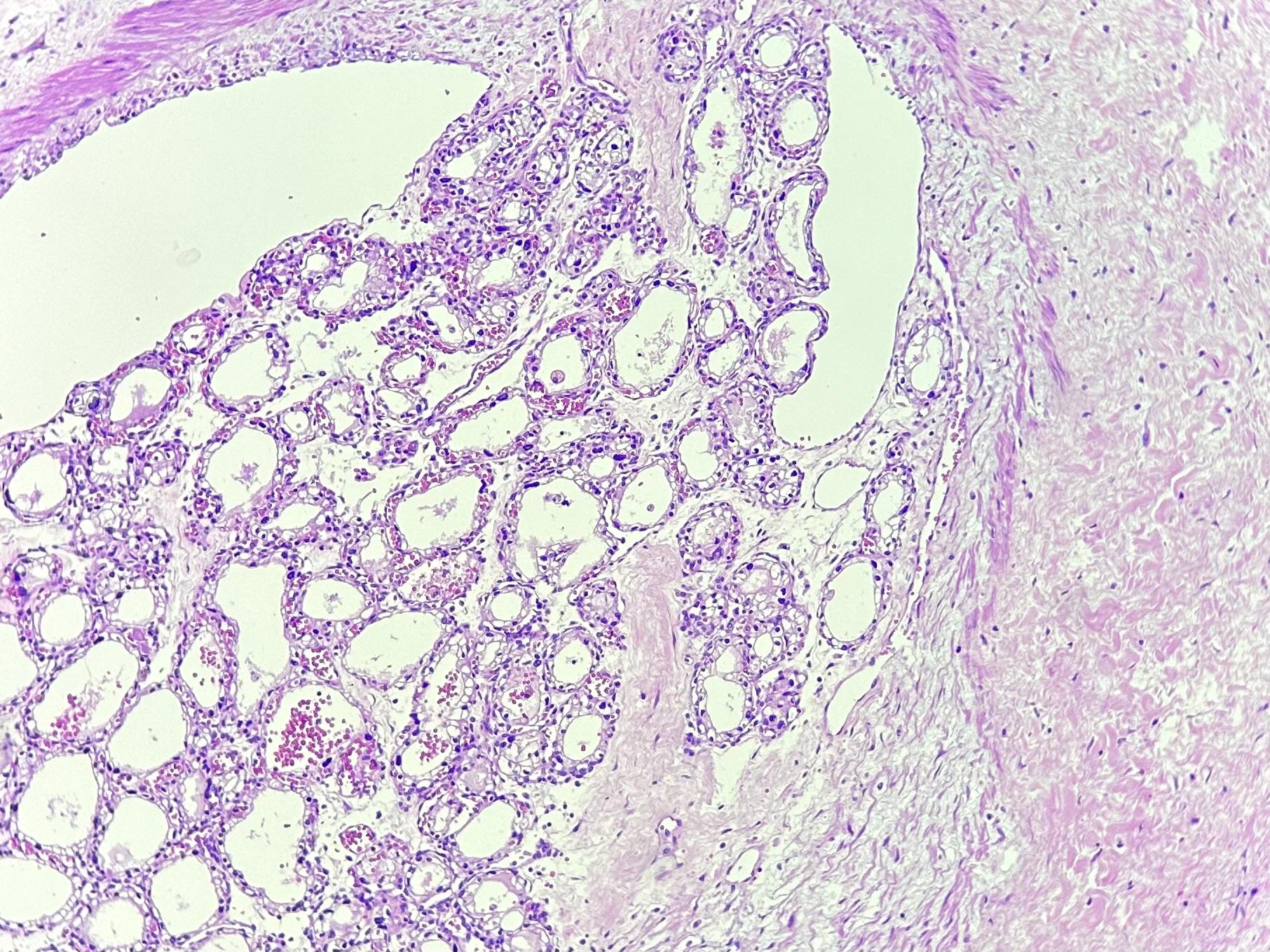 Diagnóstico final
Cistoadenocarcinoma seroso microcístico medindo 13,5cm no maior eixo.
Invasão direta (macroscópica e microscópica) de fígado, parede duodenal e mesocólon
Invasão venosa presente, inclusive em veias muscularizadas
Presença de metástases em segmentos II, V e VIII (inclusive com biópsia prévia da lesão de SII - 2021)
OBRIGADO!
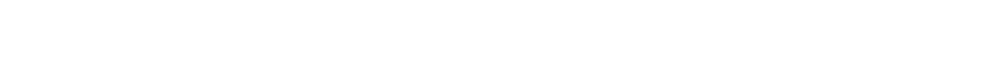